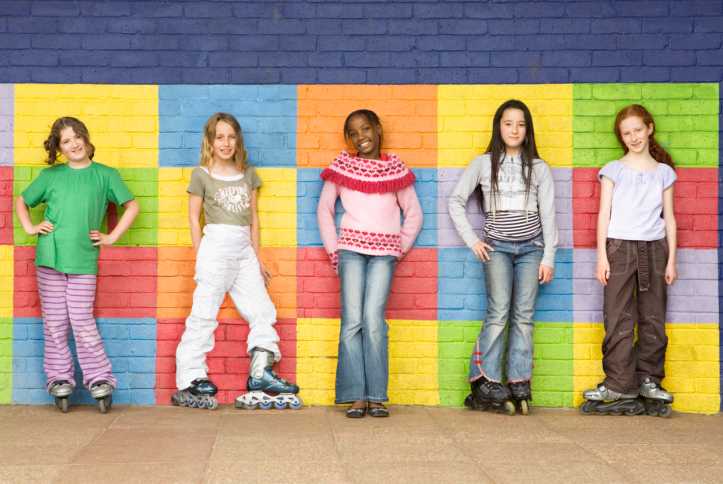 Girl Talk Program Evaluation Research Report
Century Council
July 2013
Girl Talk Program Evaluation Research Report
Contents
Background, Objectives and Methodology
Executive Summary & Implications	
Detailed Findings
Demographics
Girl Talk Program Evaluation Research Report
2
Background
Fostering positive qualities among young girls
As part of an ongoing commitment to the health and well-being of teens, The Century Council desired to conduct an evaluation of the program, “Girl Talk.”
Girl Talk is a peer-to-peer mentoring program designed to help young teen girls develop self-esteem, build leadership skills, and recognize the value of community service. 
The program is designed so that high school girls mentor middle school girls, giving high school girls the opportunity to share their experiences as positive role models, which benefits middle school girls, helping them realize that they are not alone in the issues they face.
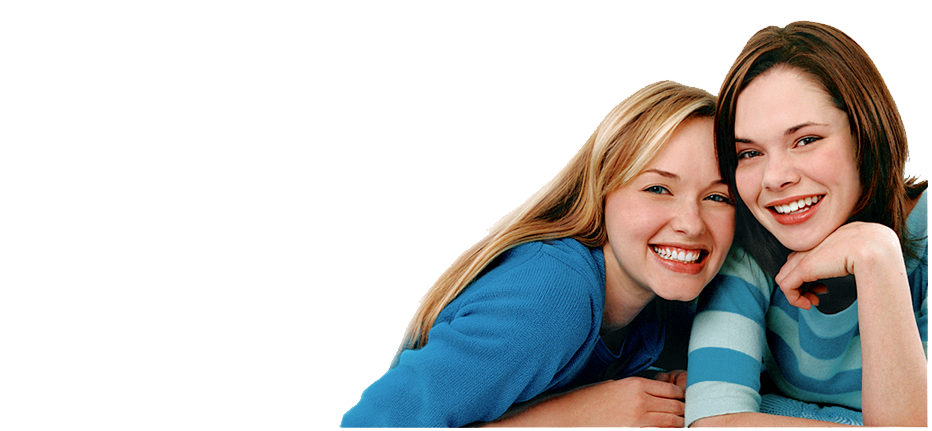 Girl Talk Program Evaluation Research Report
3
Objectives
Understanding the effect of the Girl Talk program
Girl Talk Program Evaluation Research Report
4
Methodology
195 online interviews among Girl Talk middle school participants
TRU/TFC conducted a total of 195 online interviews among Girl Talk middle school participants.
Middle school participant interviews were facilitated by high school leaders, as well as by the Girl Talk organization.
High school leaders were supplied with parental notifications to hand out to the parents of their participants prior to administering the survey.
Once parents were notified of the survey, leaders distributed the survey links to their participants and/or allowed them to complete the survey on a laptop during their Girl Talk meeting.
The final participant surveys were conducted at a Girl Talk camp.
Middle school participant interviews were conducted from April 5, 2013 through June 17, 2013.
Girl Talk Program Evaluation Research Report
5
Contents
Background, Objectives and Methodology
Executive Summary & Implications	
Detailed Findings
Demographics
Girl Talk Program Evaluation Research Report
6
Executive Summary & Implications
Girl Talk deemed a highly successful program! Special attention should be devoted to younger teen girls
Girl Talk Program Evaluation Research Report
7
Contents
Background, Objectives and Methodology
Executive Summary & Implications	
Detailed Findings
Demographics
Girl Talk Program Evaluation Research Report
8
Detailed Findings
Girl Talk helps girls develop skills for a successful future
64%of middle school participants say the Girl Talk program has helped them develop skills for a successful future
(8-10 rating on a 1-10 scale*)
Only 4%of middle school participants say the program is not helpful
(1-3 rating on a 1-10 scale*)
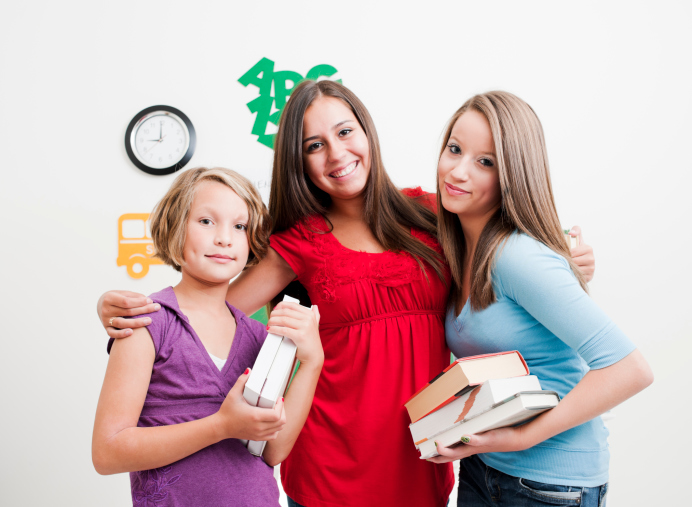 *1-10 SCALE WHERE 1=NOT AT ALL HELPFUL AND 10=VERY HELPFUL
Girl Talk Program Evaluation Research Report
9
9
Detailed Findings
Girl Talk is considered highly effective in building up participants’ sense of self worth…
*TOP 2 BOX – SOMEWHAT OR COMPLETELY EFFECTIVE
*TOP 2 BOX – BECOME A LITTLE OR MUCH BETTER
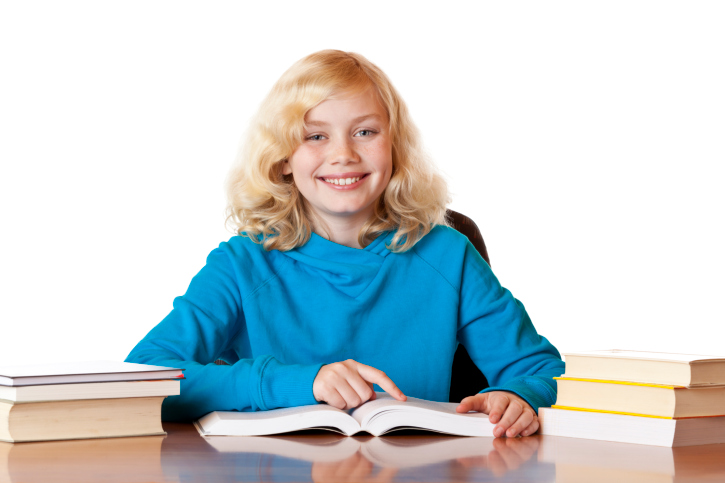 Girl Talk Program Evaluation Research Report
10
Detailed Findings
…As well as building skills and behaviors that can lead to a successful future
*TOP 2 BOX – SOMEWHAT OR COMPLETELY EFFECTIVE
*TOP 2 BOX – BECOME A LITTLE OR MUCH BETTER
50% AGES 10-12
36% AGES 13-14
Girl Talk Program Evaluation Research Report
11
Detailed Findings
The program instills courage to stand up for their own valuesThough, the ability to say “no” to substances significantly declines as girls enter their early teen years
*TOP 2 BOX – SOMEWHAT OR COMPLETELY EFFECTIVE
*TOP 2 BOX – BECOME A LITTLE OR MUCH BETTER
77% AGES 10-12
57% AGES 13-14
77% AGES 10-12
58% AGES 13-14
77% AGES 10-12
58% AGES 13-14
Girl Talk Program Evaluation Research Report
12
Detailed Findings
They agree Girl Talk is a big commitment; many say parents encouraged participation…
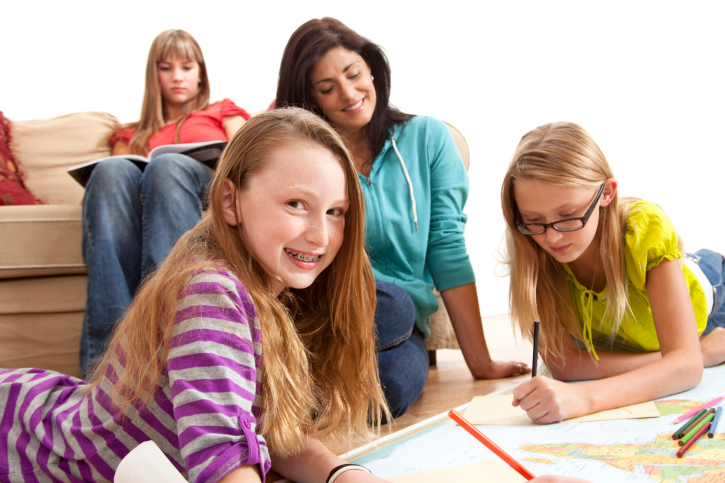 The Girl Talk program is a big time commitment
73% MIDDLE SCHOOL PARTICIPANTS
My parents strongly encouraged me to participate in the Girl Talk program
84% MIDDLE SCHOOL PARTICIPANTS
Girl Talk Program Evaluation Research Report
13
Detailed Findings
…Yet, most enjoy participating in the program and have made many friends as a result
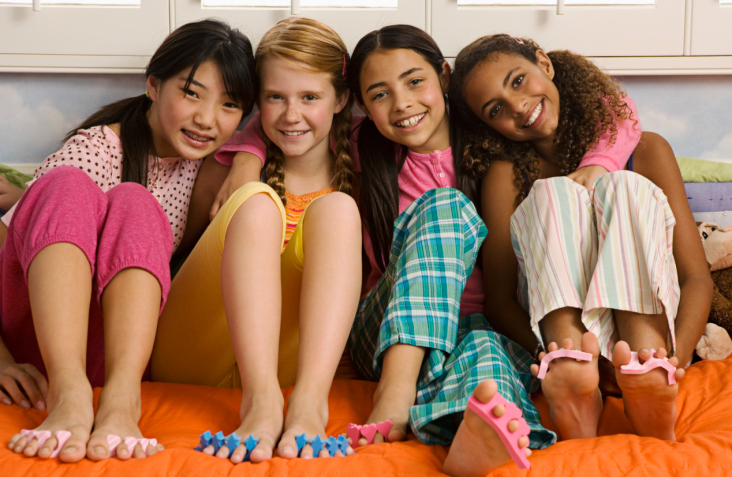 I really enjoy participating in the Girl Talk program
95% MIDDLE SCHOOL PARTICIPANTS
I am learning many valuable skills from the Girl Talk program
93% MIDDLE SCHOOL PARTICIPANTS
I have made many friends in the Girl Talk program
86% MIDDLE SCHOOL PARTICIPANTS
Girl Talk Program Evaluation Research Report
14
Detailed Findings
And, it’s offered critical support in this challenging stage of life
Girl Talk has helped me realize that I am not alone in the issues I face
93% MIDDLE SCHOOL  PARTICIPANTS
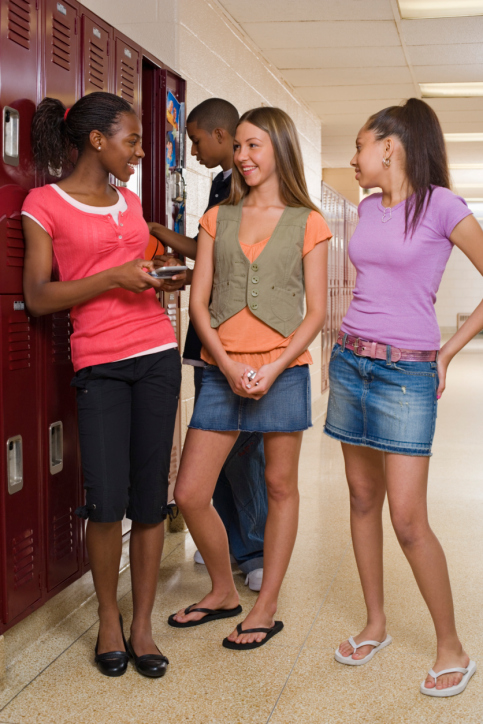 Girl Talk has taught me how to handle some of the challenges of growing up in today’s society
 93% MIDDLE SCHOOL PARTICIPANTS
Girl Talk allows me to speak freely about what’s on my mind
93% MIDDLE SCHOOL PARTICIPANTS
Girl Scouts Reality TV Exploration Research
Girl Talk Program Evaluation Research Report
15
15
Girl Talk Program Evaluation Research Report
15
Detailed Findings
Middle school participants say their participation in Girl Talk makes them feel happy, confident, and proud
WORDS TO DESCRIBE FEELINGS ABOUT PARTICIPATING IN GIRL TALK
RELIEVED
PROUD
INDIFFERENT
MATURE
COURAGEOUS
PASSIONATE
INVISIBLE
HAPPY
LOVED
ALONE
EXCITED
GOOD
STRESSED
UNIQUE
CONFIDENT
CAPABLE
FABULOUS
BORED
FUN
UNHAPPY
MOTIVATED
OVERWHELMED
DIFFERENT
AWESOME
IMPORTANT
SENSE OF BELONGING
TRUST
Girl Talk Program Evaluation Research Report
16
Detailed Findings
Most middle school participants would recommend the program, and many even express interest in becoming a Girl Talk leader in high school!
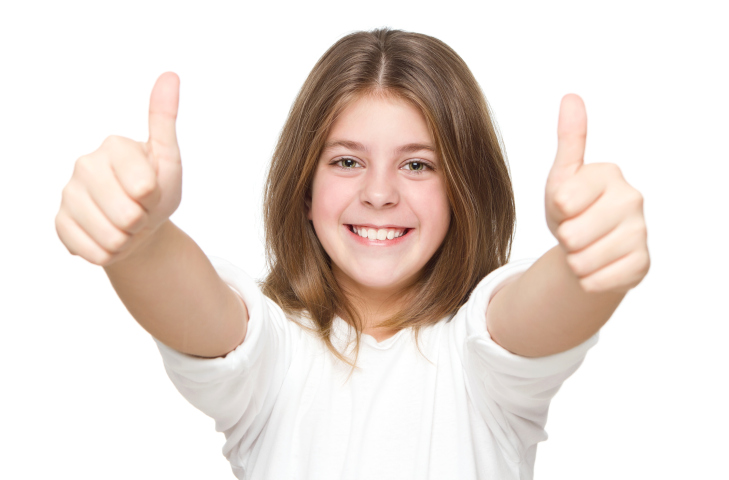 92%would recommend Girl Talk to other girls their age


86%are interested in being a Girl Talk leader when they are in high school
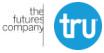 Girl Talk Program Evaluation Research Report
17
Detailed Findings
Recommendation was the primary driver of their participation in the Girl Talk program
Girl Talk Program Evaluation Research Report
18
Detailed Findings
Some middle school participants would like to see an effort to generate higher awareness of the Girl Talk program
“Make it a little more public so more kids will join, cause barely anyone knows about it at my school, and there aren't a lot of girls. If the school made it an announcement, more girls will feel welcome to join.”
- MIDDLE SCHOOL PARTICIPANT
“Have more fun activities like spa day, movie day, talent show, etc!”
- MIDDLE SCHOOL PARTICIPANT
“I think that  the girl talk program should be recommended to all girls that are leaving elementary school going to middle school, because it helps them to know what to do in the situations that occurs in middle school, such as bullying.”
- MIDDLE SCHOOL PARTICIPANT
Girl Talk Program Evaluation Research Report
19
Contents
Background, Objectives and Methodology
Executive Summary & Implications	
Detailed Findings
Demographics
Girl Talk Program Evaluation Research Report
20
DEMOGRAPHICS
Middle school participants’ age and grade
Girl Talk Program Evaluation Research Report
21
DEMOGRAPHICS
Middle school participants’ ethnicity and time of participation in Girl Talk
Girl Talk Program Evaluation Research Report
22
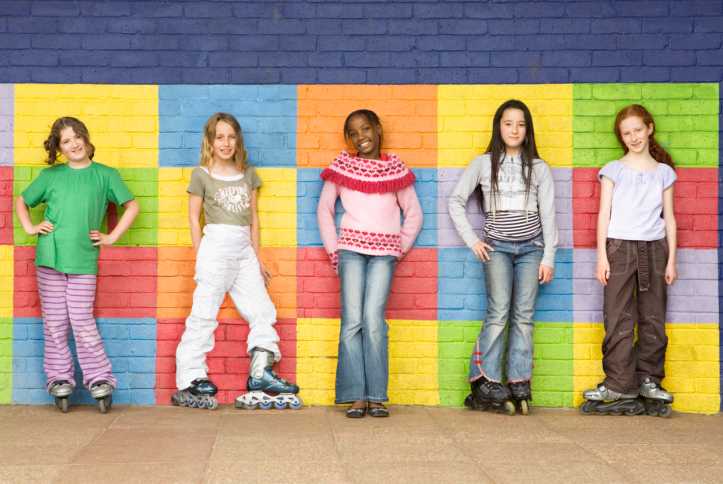 THANK YOU!
Questions or Comments?
Contact:
Kristi Sarmiento Kristi.Sarmiento@thefuturescompany.com
214.606.3102